Слайд-шоу №6 Спорядження під час мандрівки
Власний наплічник
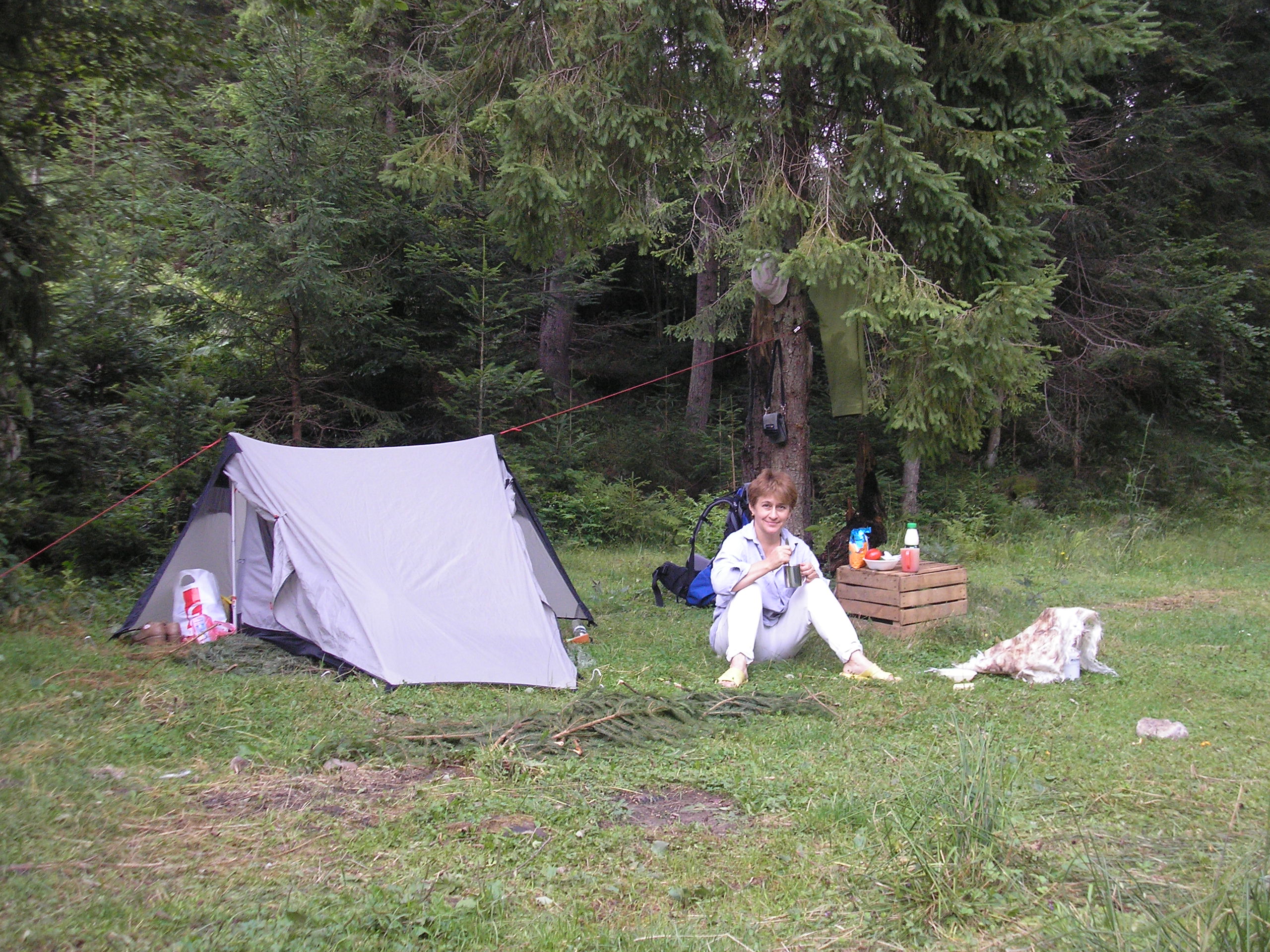 Намет для засідань, спільних забав
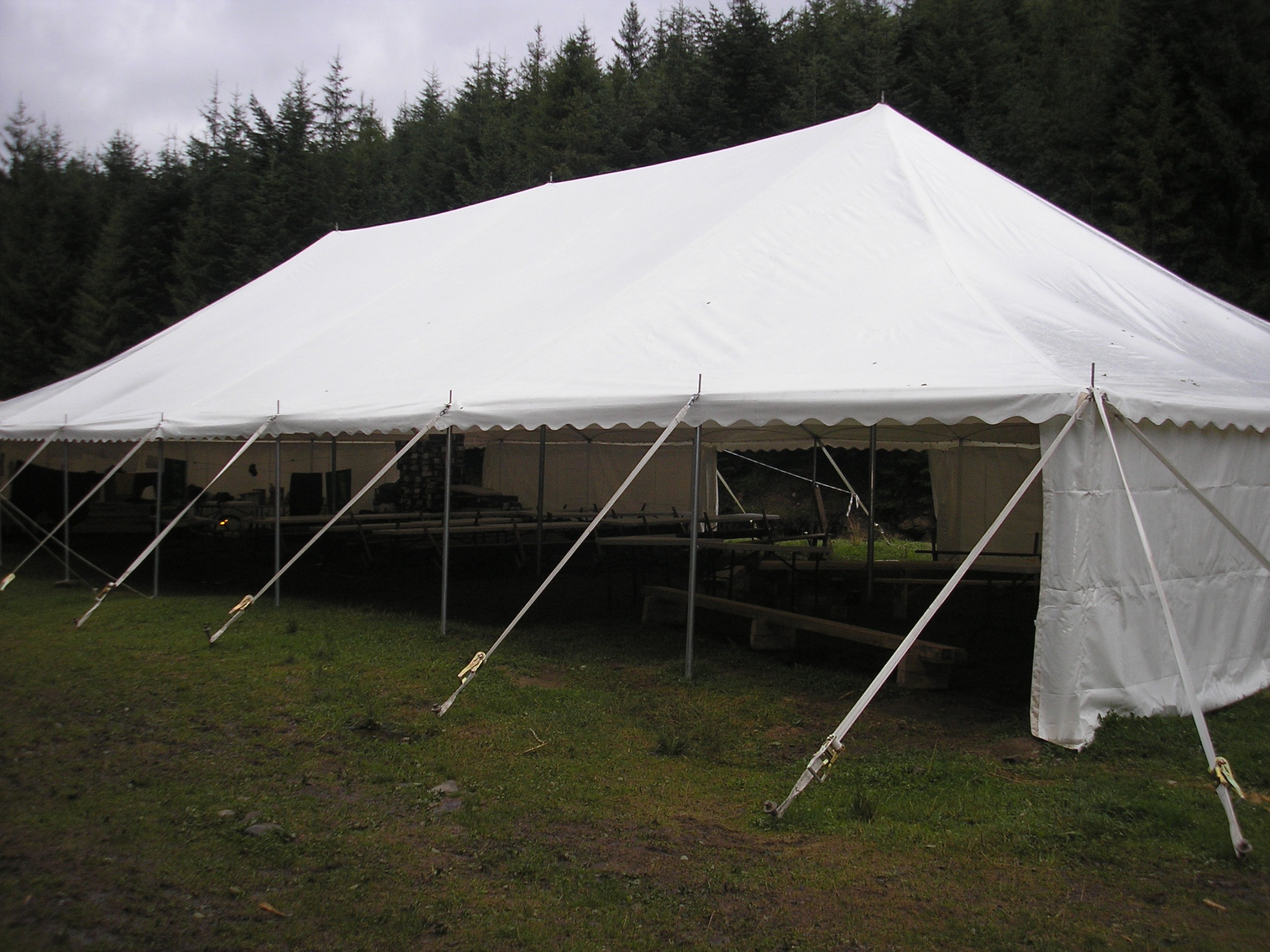 Десятимісний намет
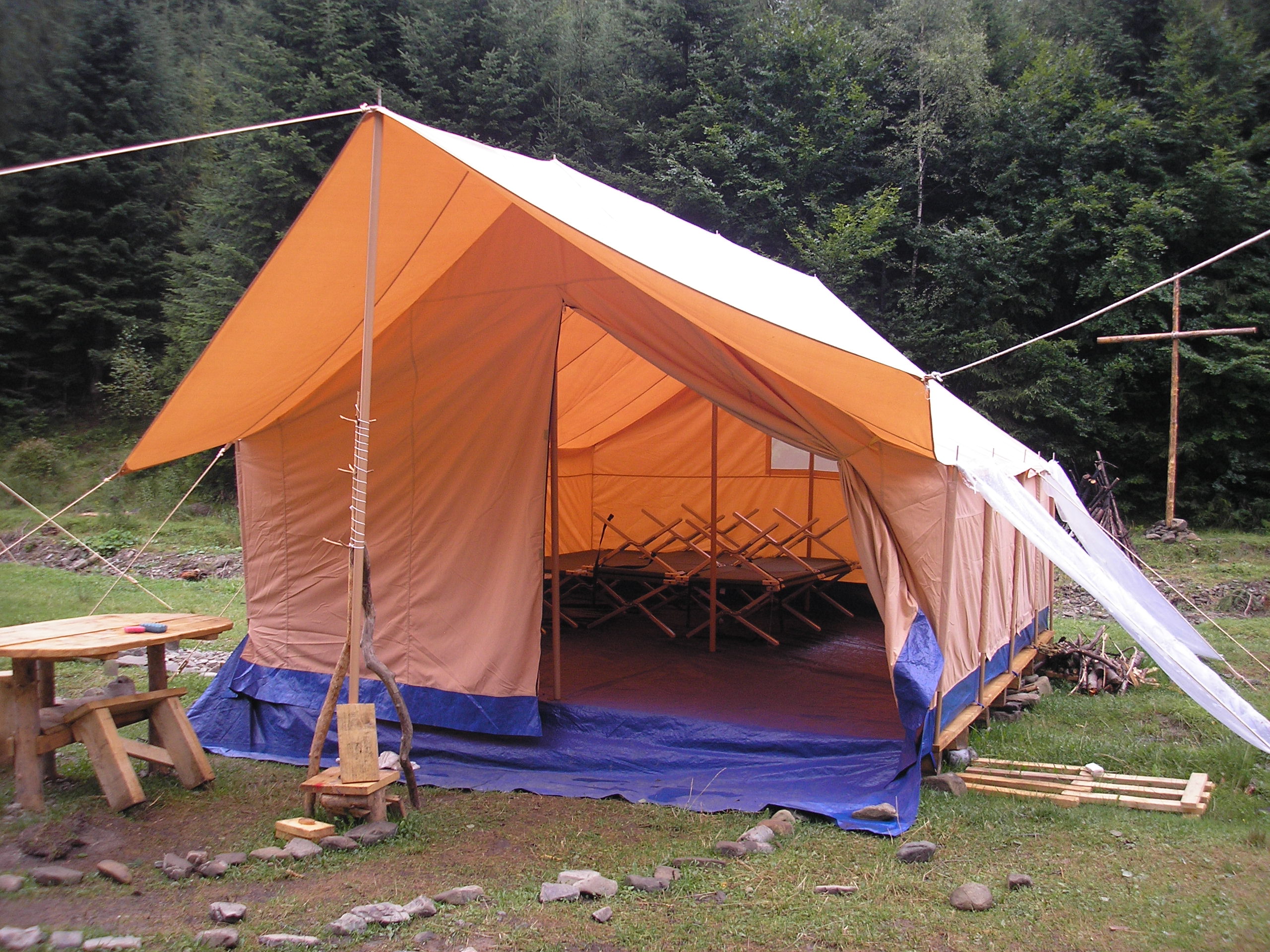 Спальний мішок
Дощовик
Карта
Казанки для приготування їжі
Особистий посуд
Сонцезахисні окуляри
Рятувальний жилет
Туристична мотузка
Льодоруб
Кішки
Мобільний звязок
Прапор України